СТРУКТУРА ДЕРЕВА ЦЕЛЕЙ
Инвентаризация
Судебная работа
Работа с государственными органами
Подготовка к строительству
Строительство
Схема инвестирования
Программа инвестиций
1
Подготовка к строительству
Анализ структуры собственности организации, установление требований кредиторов в рамках дела о банкротстве
Анализ правоустанавливающей и исходно-разрешительной документации
Прохождение государственной экспертизы разработанной проектной документации
Выбор подрядной организации и согласование договоров на выполнение строительно-монтажных работ
Выполнение проектно-изыскательских работ на строительство многоквартирного жилого дома по адресу: г.Краснодар, ул. Красных Партизан,46. Получение технических условий
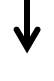 Выполнения анализа внешних рисков и рисков инвестиционной фазы
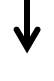 Получение разрешения на строительство
Заключение договоров с  ресурсоснабжающими организациями
Анализ доходной и расходной части реализации проекта. Подготовка обоснования необходимости выделения компенсационного участка
Электроснабжение
Водоснабжение и водоотведение
Слаботочные и низкочастотные  (оптоволокно) сети
Строительство
Теплоснабжение
Подготовка заявление в администрацию Краснодарского края и МО г.Краснодар на выделение компенсационного участка для инвестора с целью покрытия затрат на завершение строительства  ЖК « Багратион»
Судебная работа
Арбитражный суд
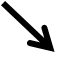 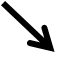 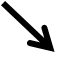 При необходимости продление срока внешнего управления
Установление требований кредиторов
Получение разрешения на строительство в случае получения отказа от администрации МО г.Краснодар
Взыскание дебиторской задолженности при ее наличии
Обжалование постановлений  (предписаний и т. д) в том числе по срокам давности
-публикация поступившего требования

-анализ поступившего требования (проверка наличия договора в росреестре, реестре требований кредиторов)

- подготовка возражений на включение требований в реестр (в случае отсутствия в росреестре, либо подозрения о сомнительности сделки – судебная экспертиза представленных документов)
-подготовка отчета о проделанной работе

-подготовка плана внешнего управления (дальнейшие действия, согласно дорожной карты)

-проведение собрания комитета кредиторов (утверждение ПВУ и отчета)

- ходатайство в суд о продлении внешнего управления
- обращение в суд с заявлениями об  обжаловании отказа администрации МО г.Краснодар выдаче разрешений на строительство
Суд общей юрисдикции
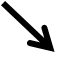 ИНВЕНТАРИЗАЦИЯ
Объект незавершенного строительства
Дебиторская задолженность
Кредиторская задолженность
Анализ:
-требований кредиторов-сведений из Росреестра
-текущей задолженности (в т.ч. адм. штрафов)
Установление наличия или отсутствия дебиторской задолженности
-нежилые помещения, 
-оборудование -квартиры
Анализ: 
-структуры собственности, 
-требований кредиторов в рамках дела о банкротстве, 
-реестров заключенных договоров ДДУ
УВД, ОБЭП, Прокуратура, СК:
-Розыск изъятых документов
-Возбуждение уголовных дел
Суд (обжалование требований кредиторов, по сомнительным сделкам, при необходимости – судебная экспертиза)
Работа с государственными органами
Получение компенсационного земельного  участка
Получение ТУ
Получение банковских гарантий
Открытие расчетного счета
определения правового механизма предоставления государственной гарантии на получение кредита для завершения строительно-монтажных работ
Создание рабочей группы  с целью детальной  проработки  решений, связанных с окончанием строительства
Уточнение и согласование ТУ с ресурсоснабжающими организациями, подключение к сетям
Требование по внесению изменений в законодательство Краснодарского края о регулировании земельных отношений для возможности выделения дополнительного (компенсационного) земельного участка на безвозмездной основе
СТРОИТЕЛЬСТВО
Заказчик-застройщикООО «Эталон Девелопмент»
Строительный контроль (авторский надзор)
ИНВЕСТОР
генподрядчик
СУБПОДРЯДНЫЕ ОРГАНИЗАЦИИ
Строительство на компенсационном участке
СХЕМА ИНВЕСТИРОВАНИЯ
Инвестор
Строительство
Инвестиции
Реализация свободных площадей (отдел продаж) только после инвестирования в строительство
Прибыль
Затраты
Строительство на компенсационном земельном участке
Доля прибыли инвестора
Чистая прибыль за вычетом затрат на строительство
Затраты строительство
Программа инвестиций
ЗАКАЗЧИК-ЗАСТРОЙЩИК
ИНВЕСТОР
ГЕНПОДРЯДЧИК
Выполнение строительно-монтажных работ ЖК «Багратион» субподрядными организациями по направлениям строительства
Выполнение строительно-монтажных работ на компенсационном участке
8